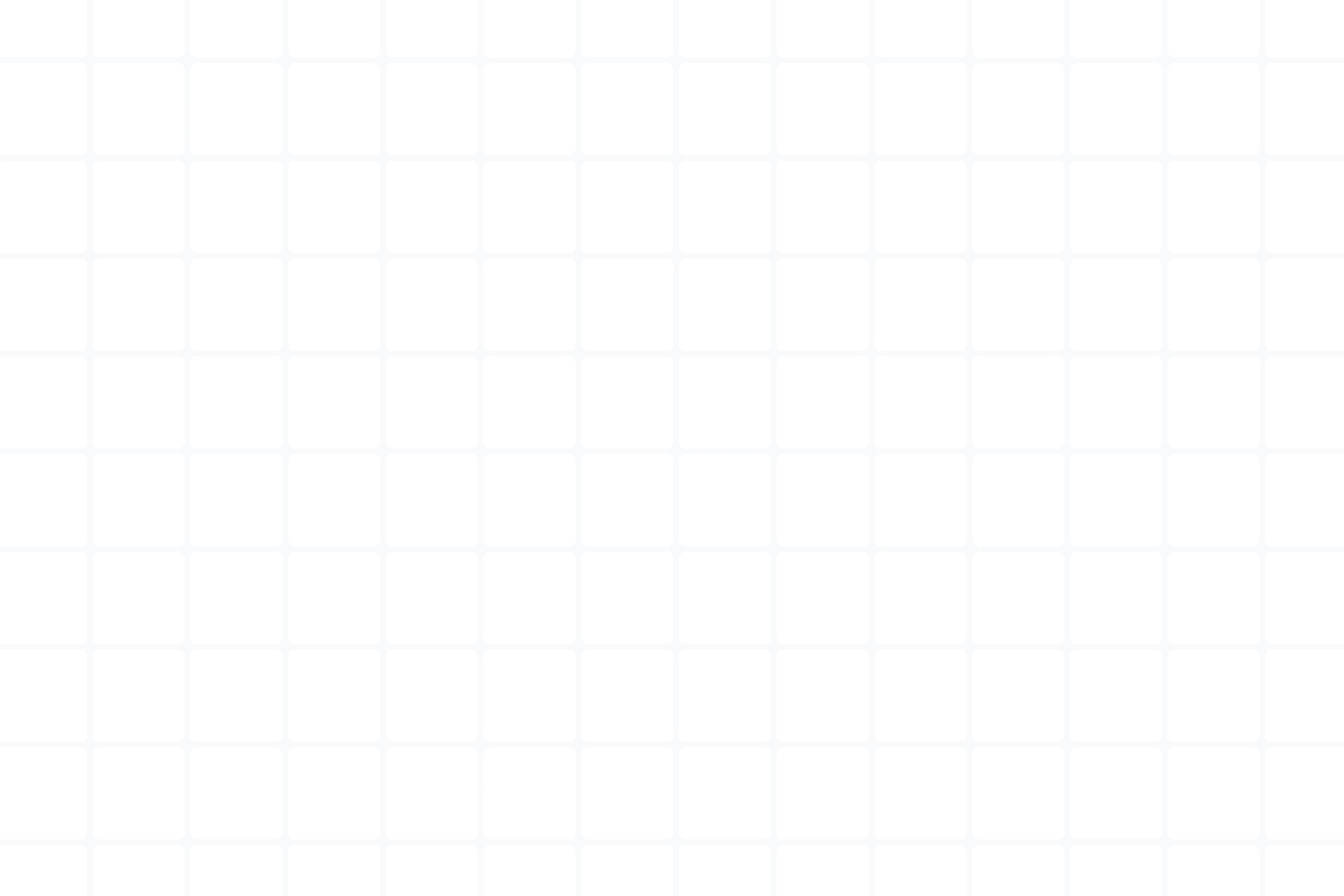 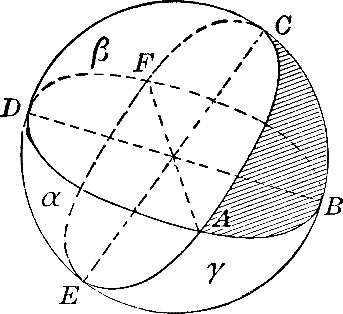 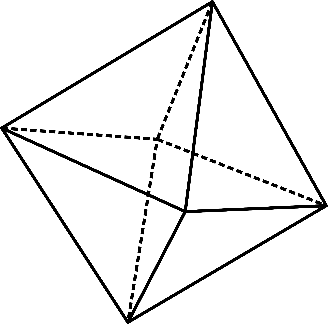 វិធីចែក
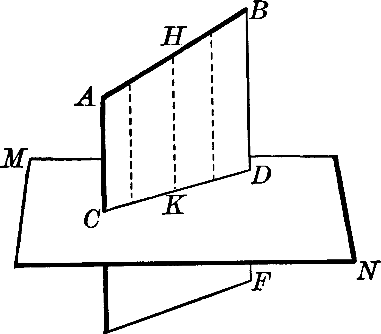 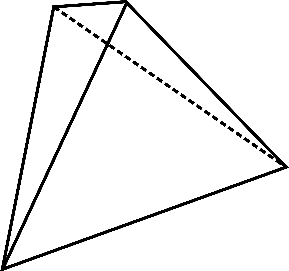 គណិតវិទ្យា ថ្នាក់ទី៣
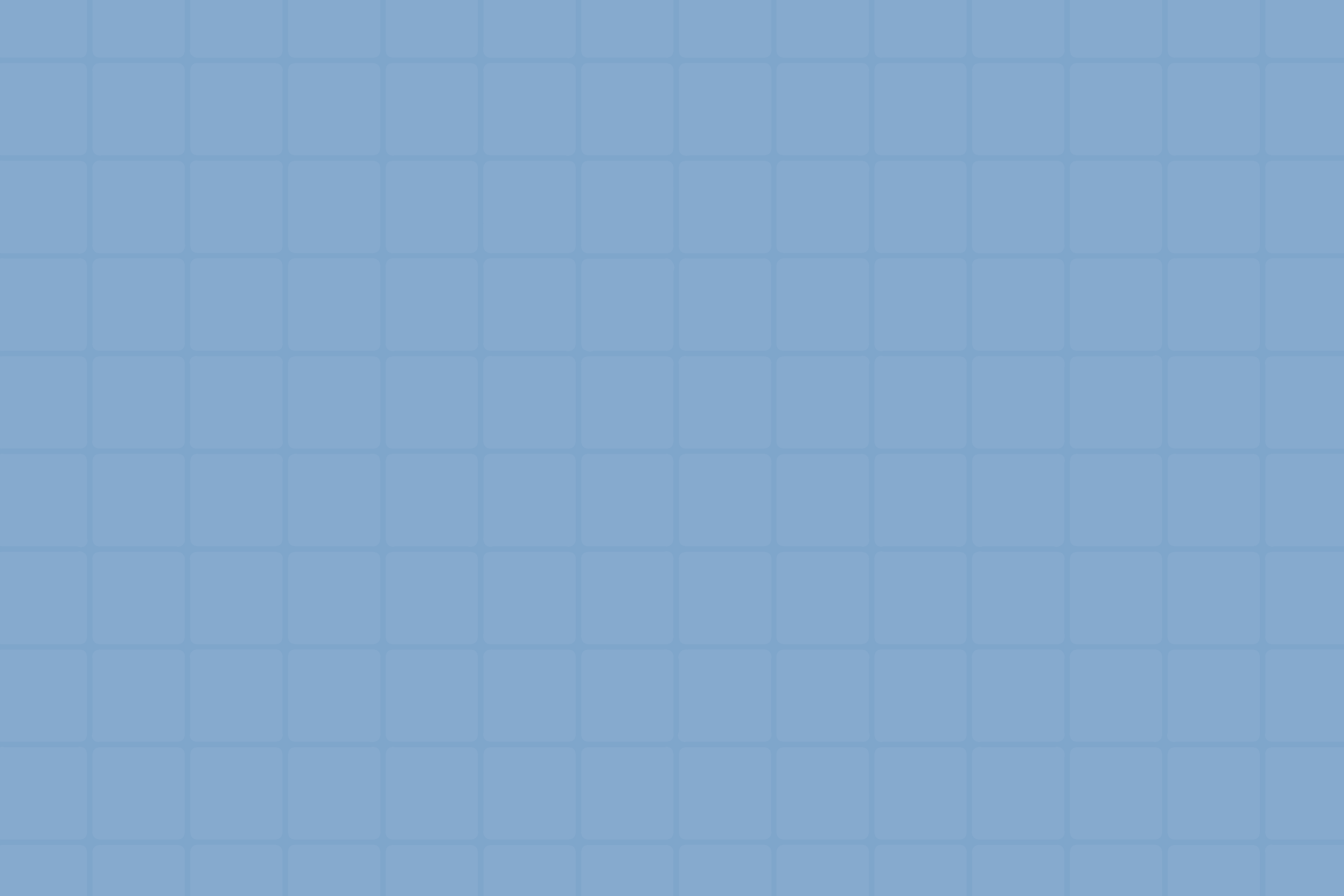 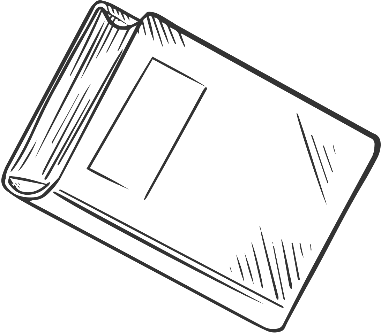 តោះយើងមក ចែកចំនួន ខ្មៅដៃ 8 ដើម ឱ្យទៅក្មេងៗ 4 នាក់
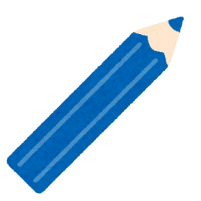 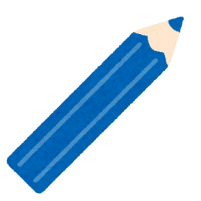 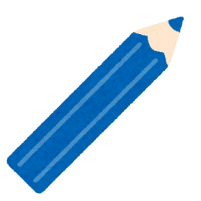 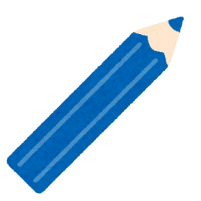 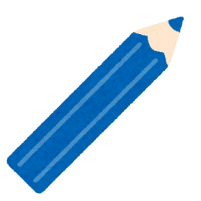 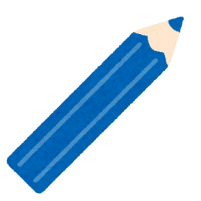 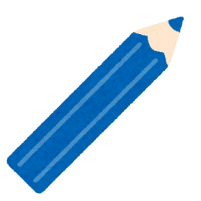 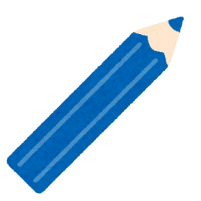 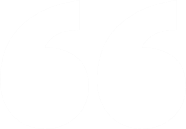 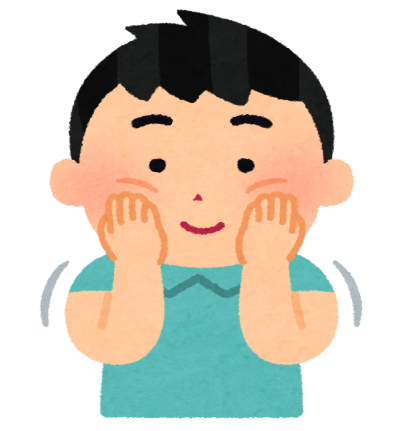 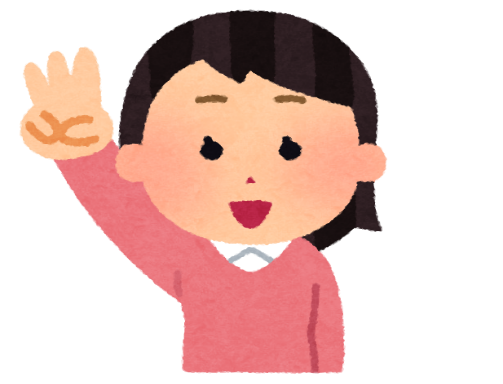 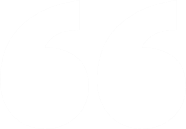 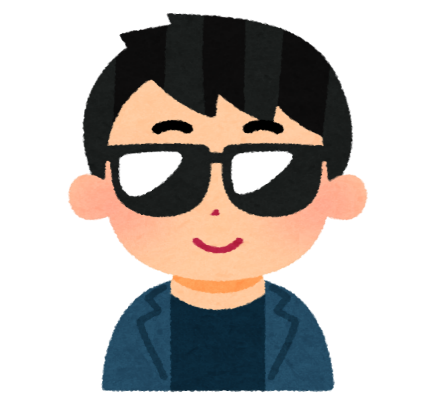 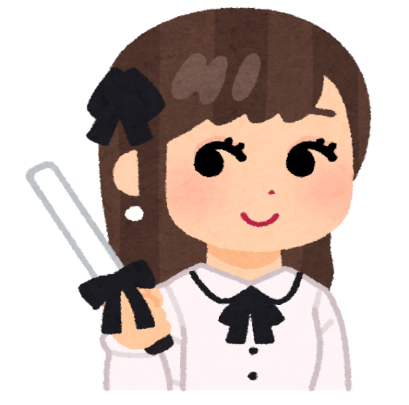 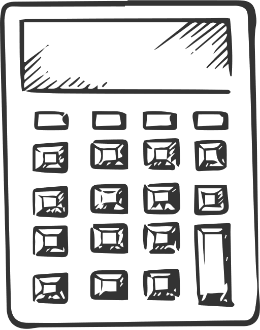 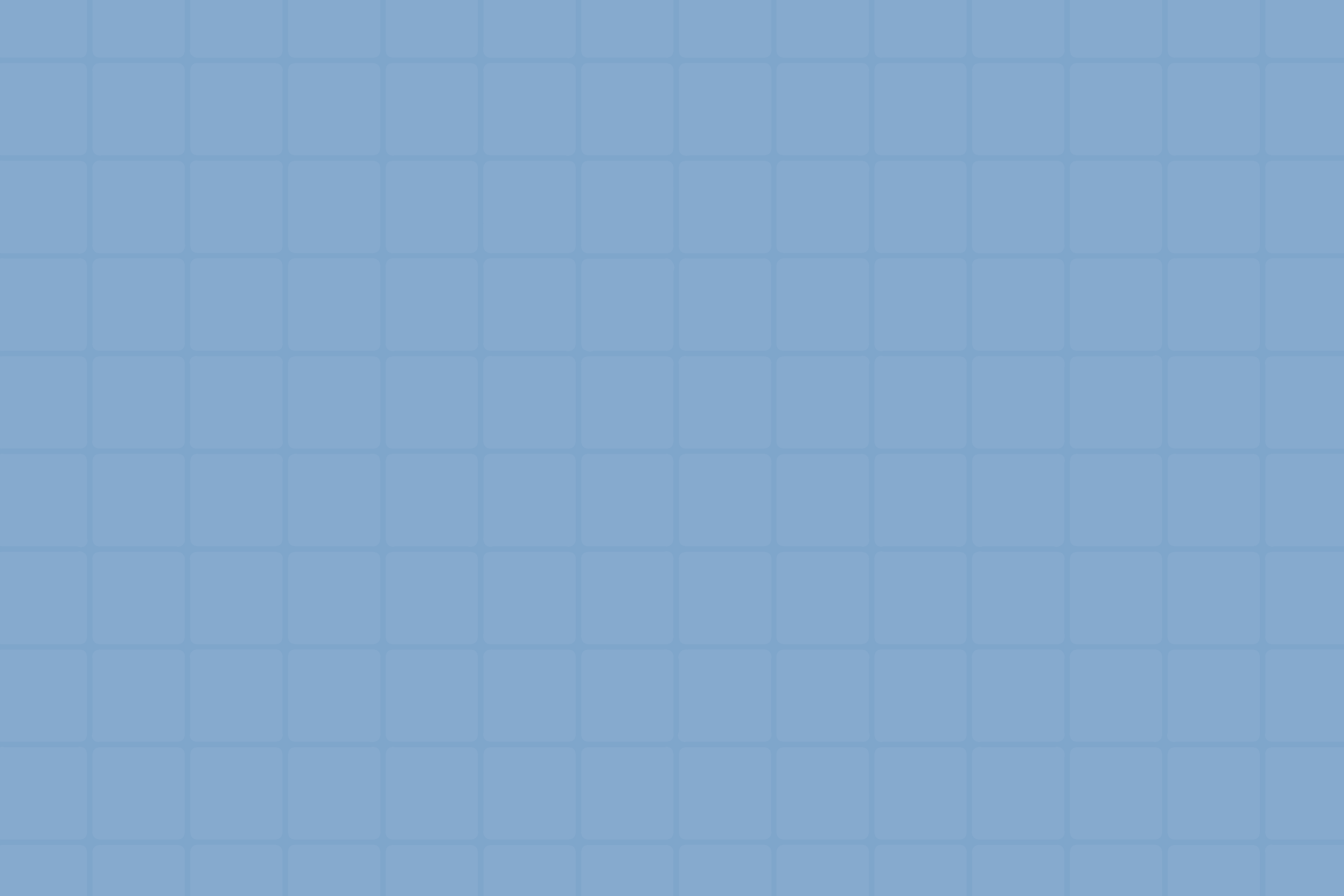 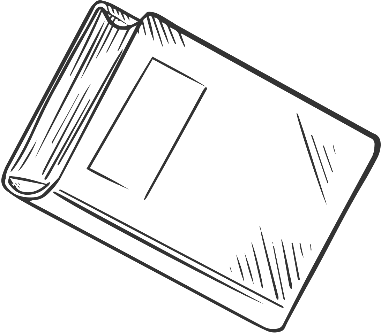 តោះយើងមក ចែកចំនួន ខ្មៅដៃ 8 ដើម ឱ្យទៅក្មេងៗ 4 នាក់
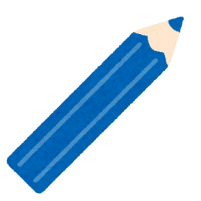 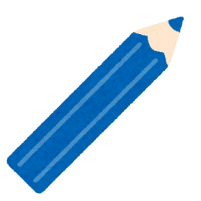 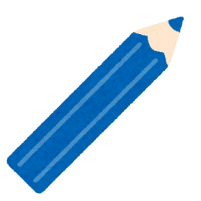 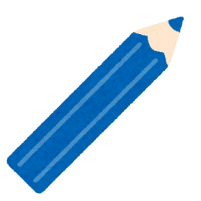 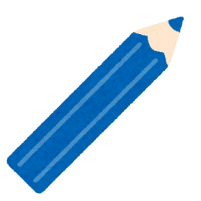 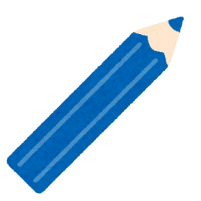 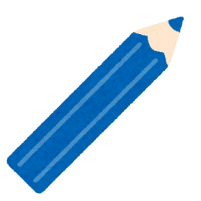 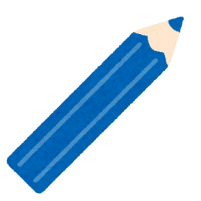 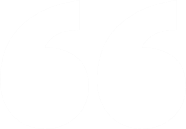 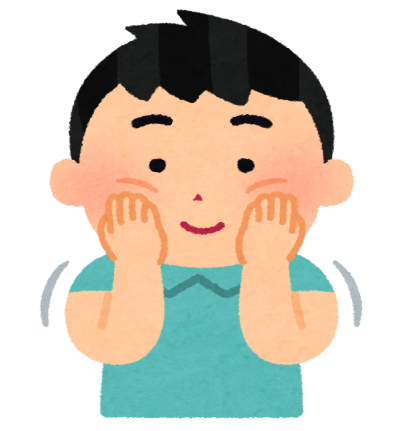 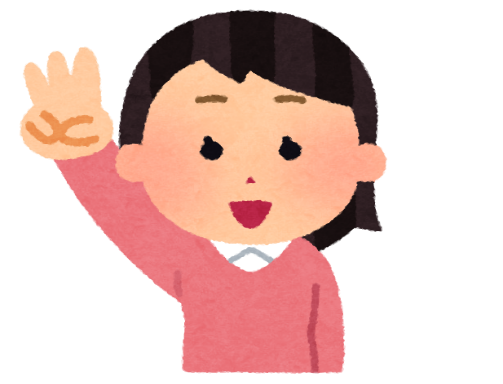 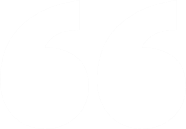 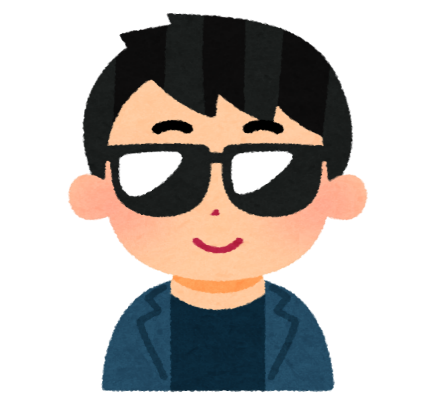 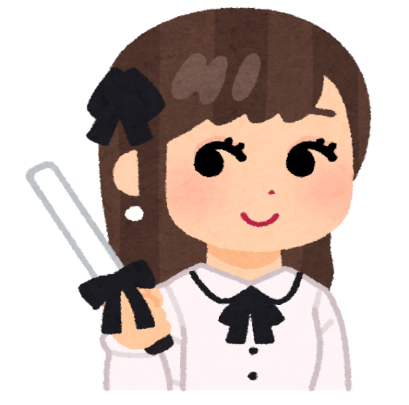 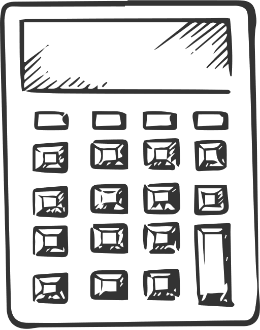 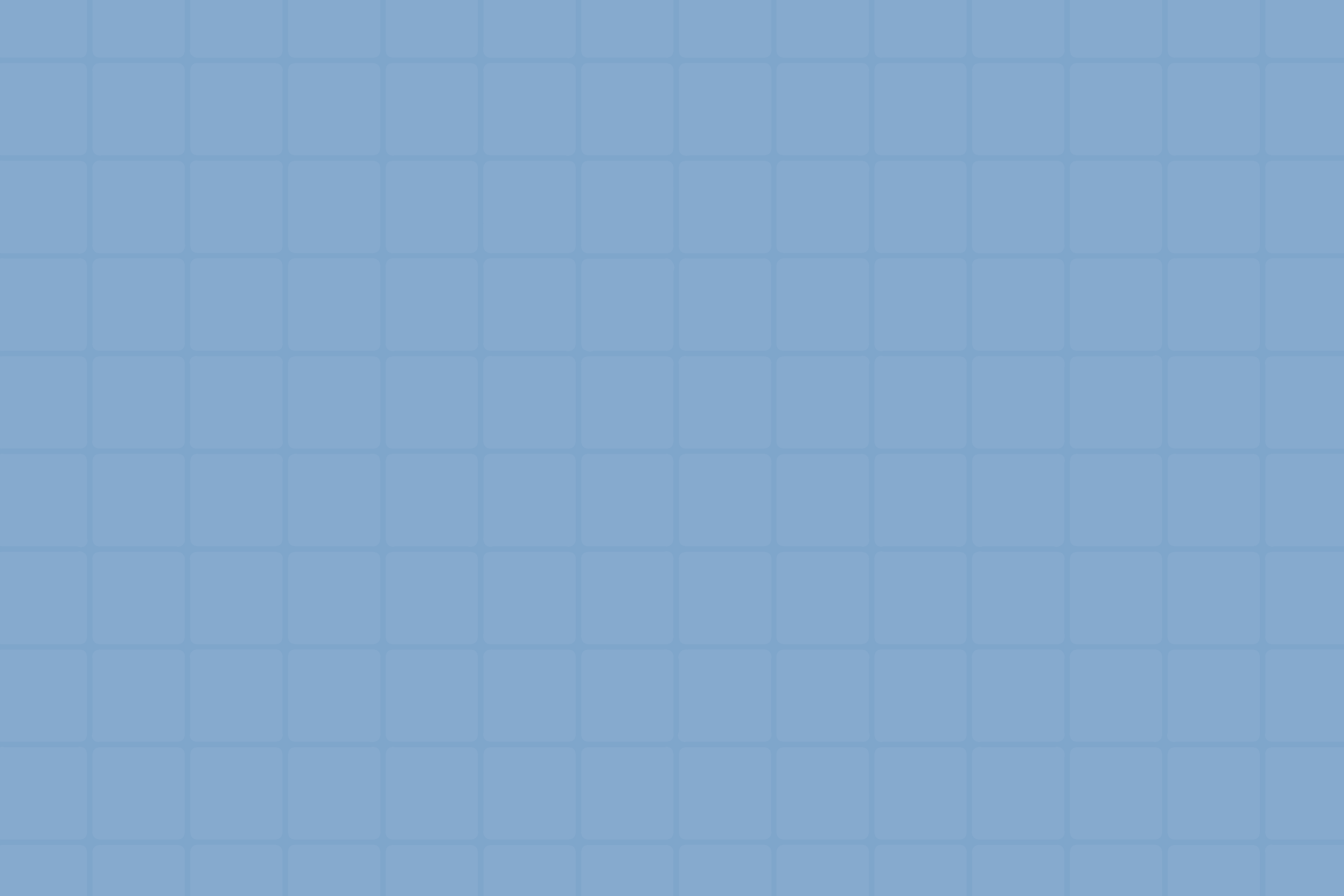 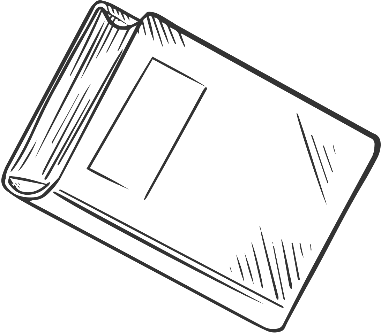 តោះយើងមក ចែកចំនួន ខ្មៅដៃ 8 ដើម ឱ្យទៅក្មេងៗ 4 នាក់
ពួកគេបានខ្មៅដៃម្នាក់ 2ដើម
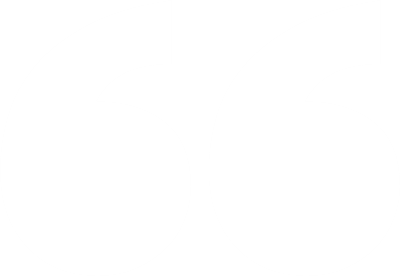 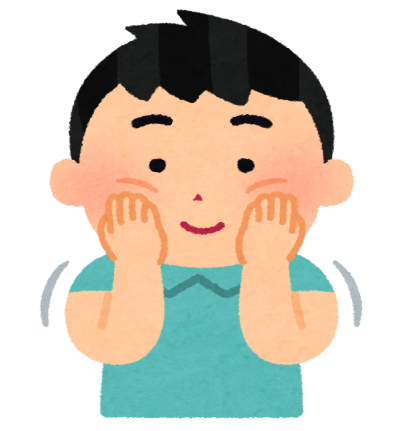 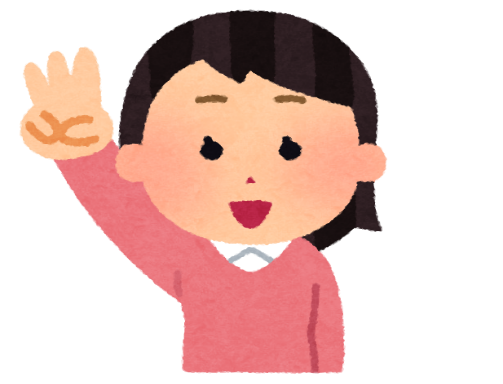 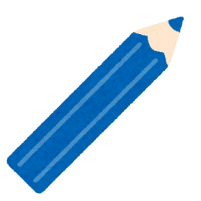 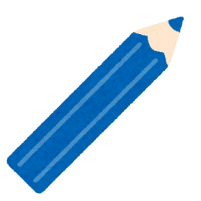 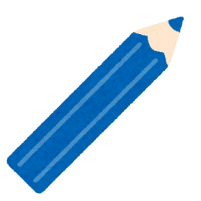 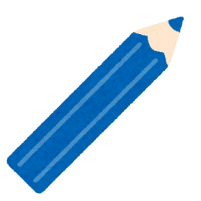 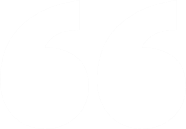 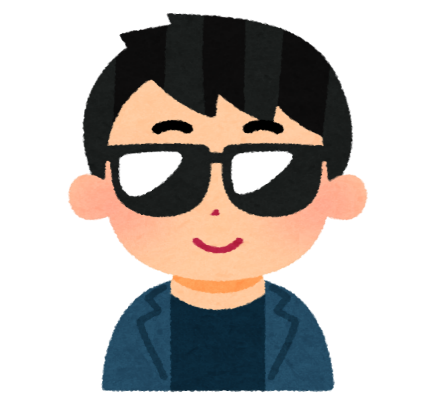 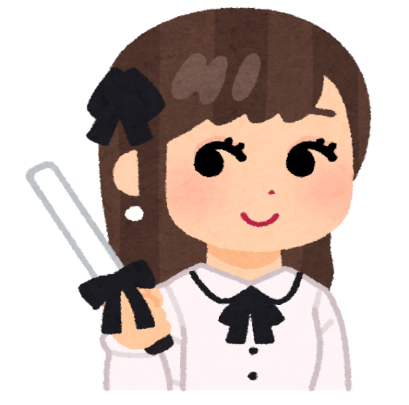 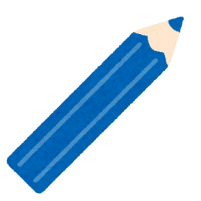 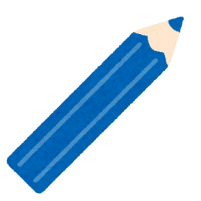 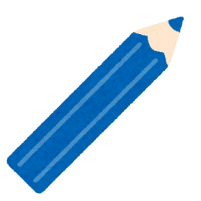 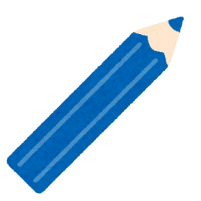 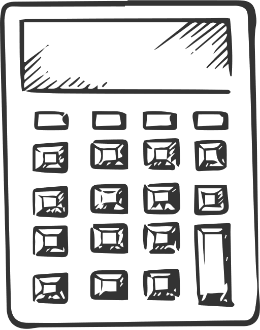 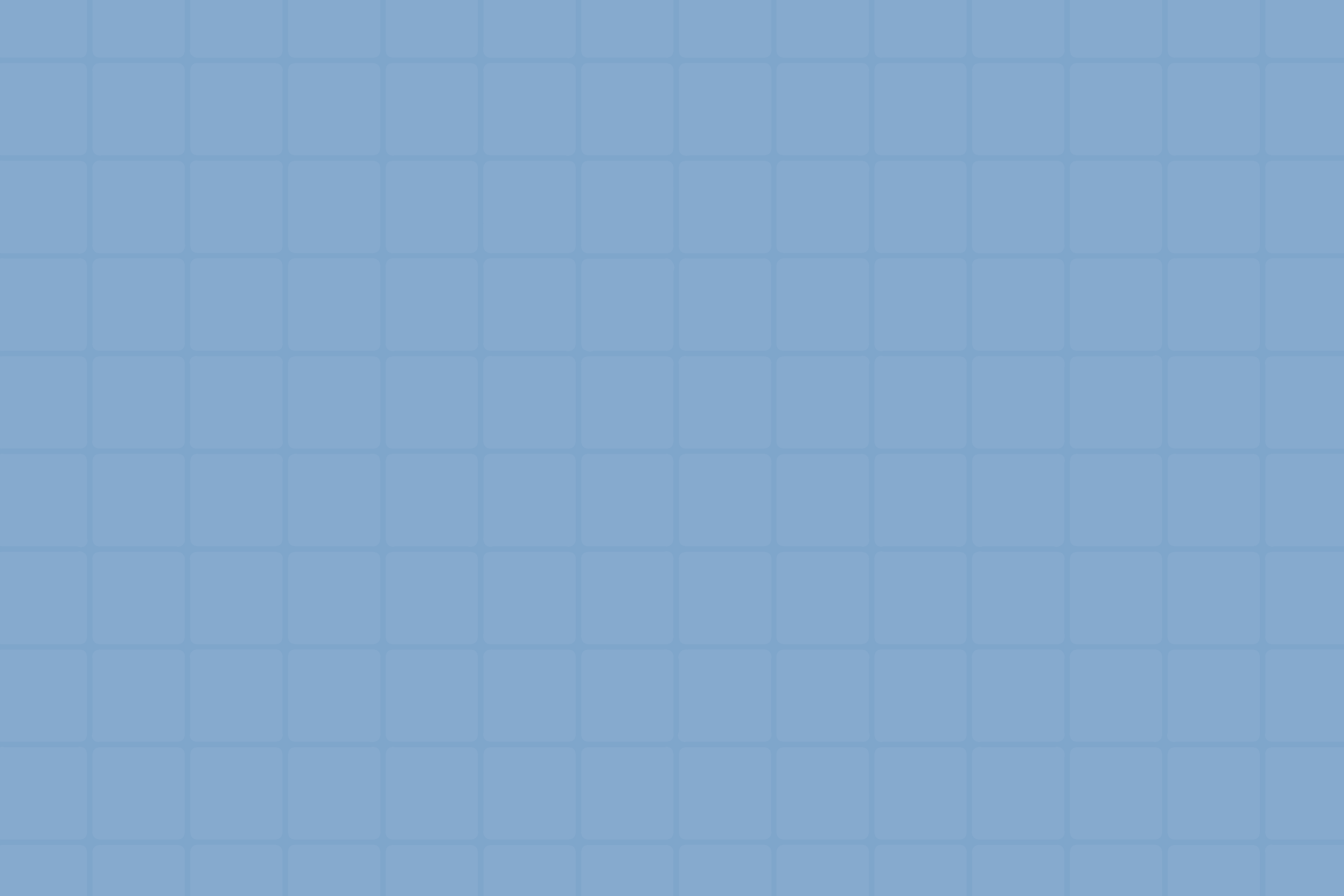 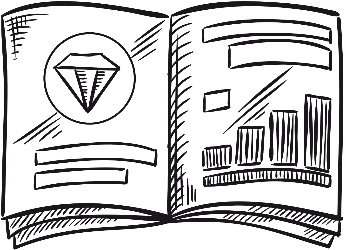 តោះយើងមក ចែកចំនួន ខ្មៅដៃ 15 ដើម ឱ្យទៅក្មេងៗ 5 នាក់
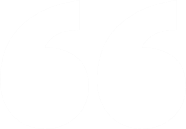 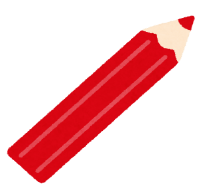 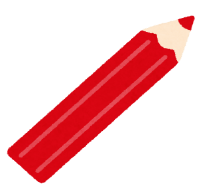 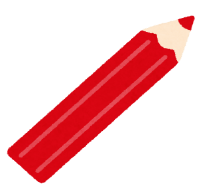 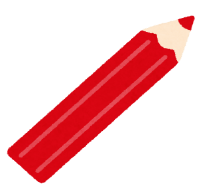 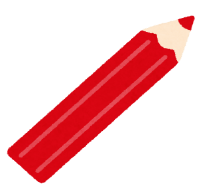 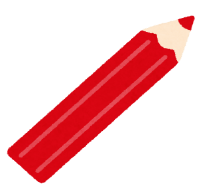 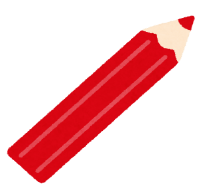 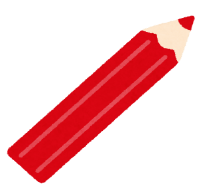 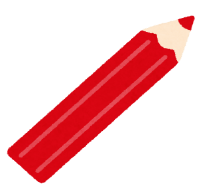 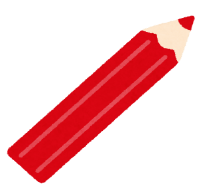 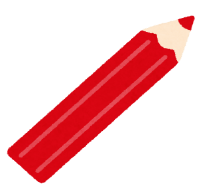 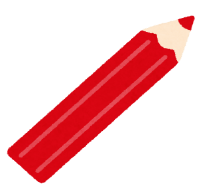 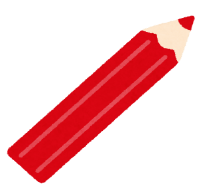 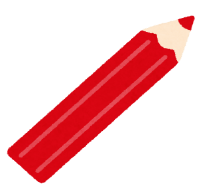 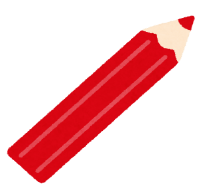 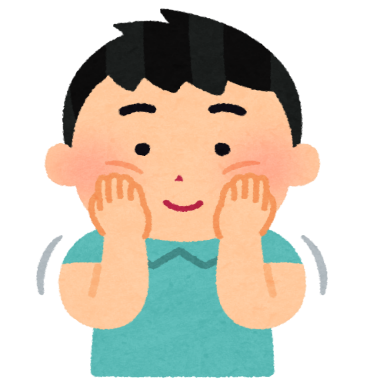 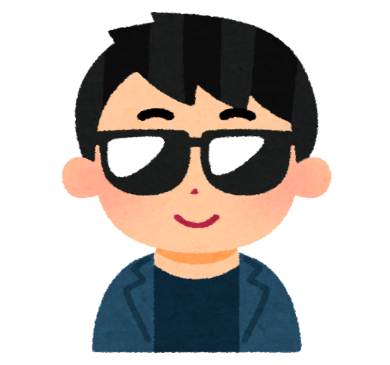 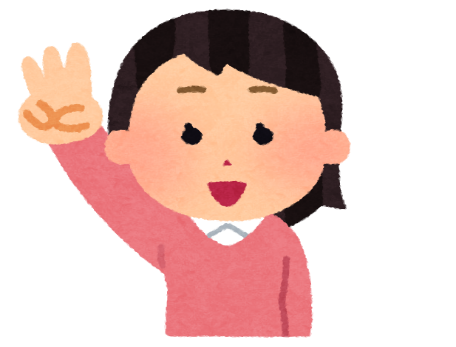 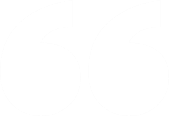 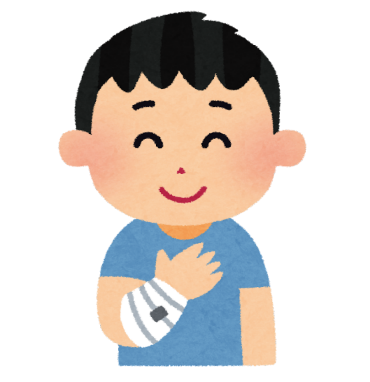 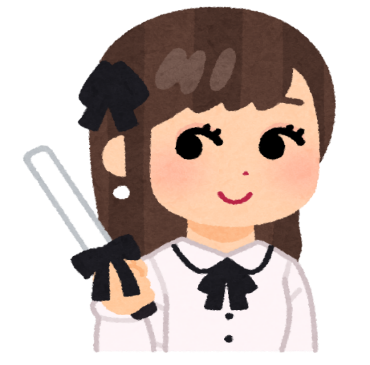 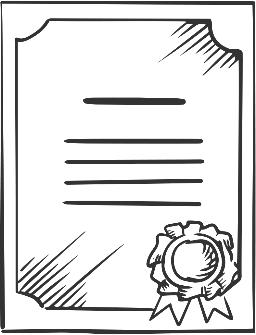 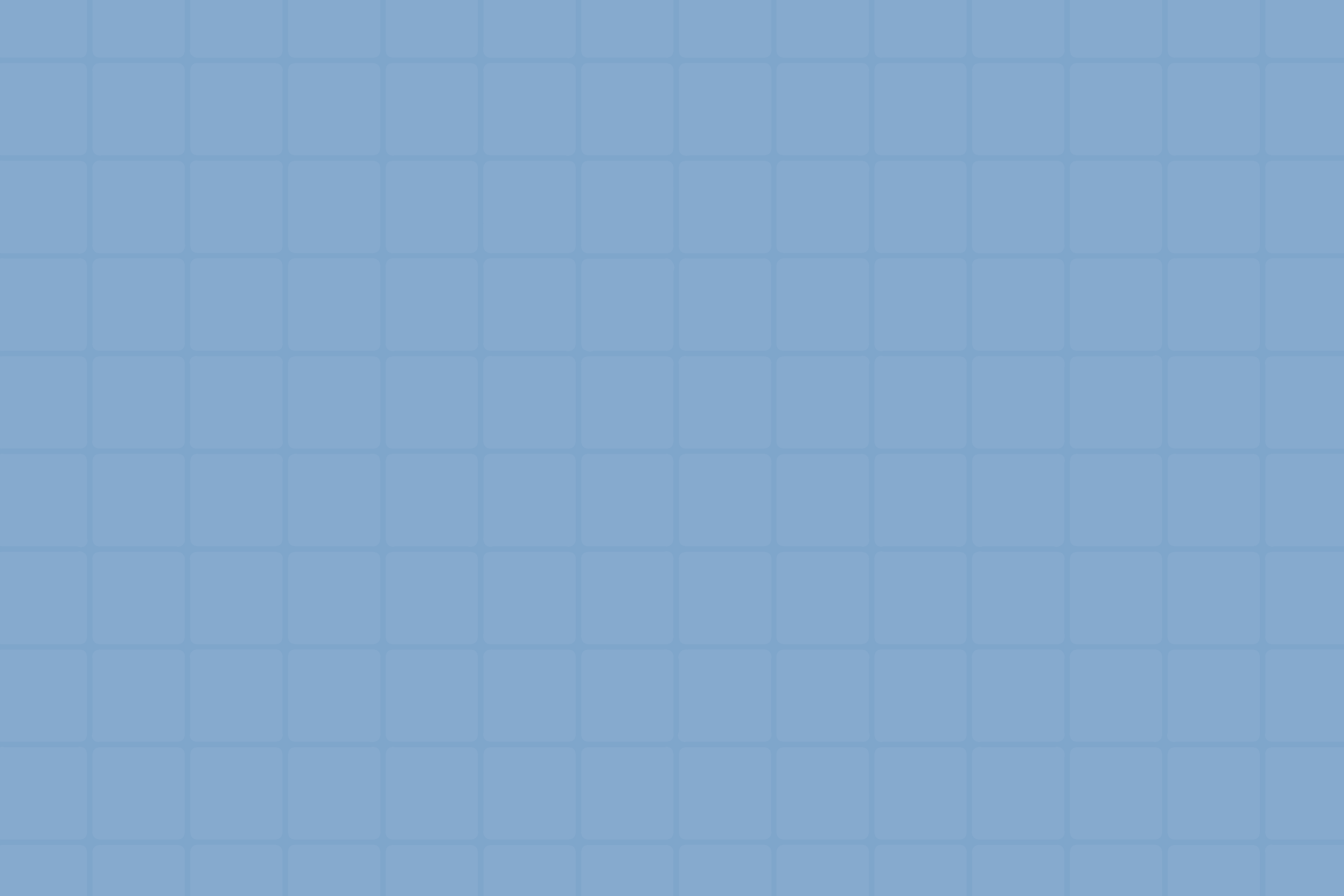 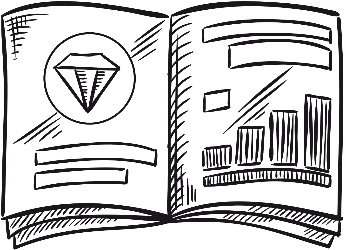 តោះយើងមក ចែកចំនួន ខ្មៅដៃ 15 ដើម ឱ្យទៅក្មេងៗ 5 នាក់
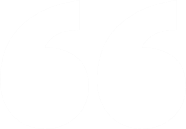 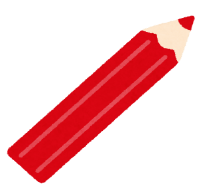 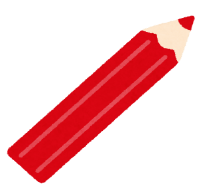 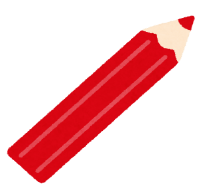 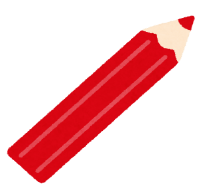 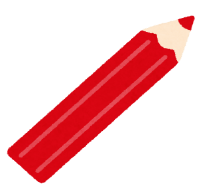 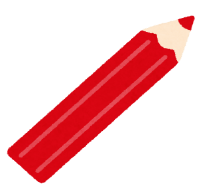 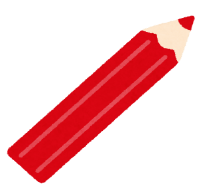 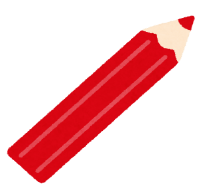 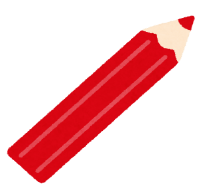 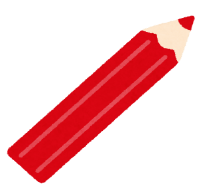 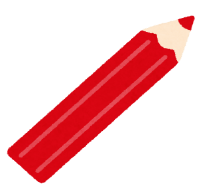 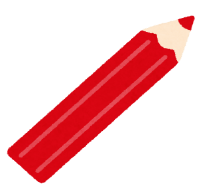 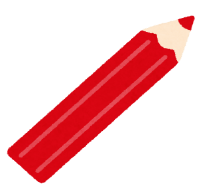 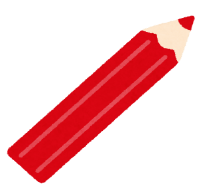 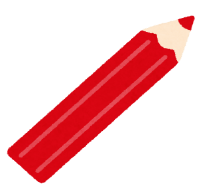 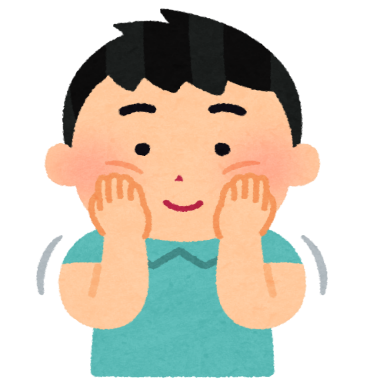 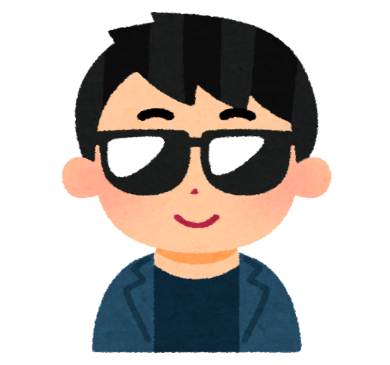 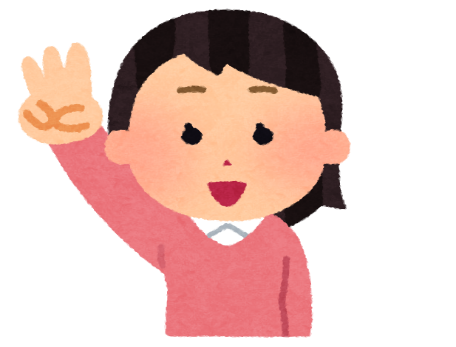 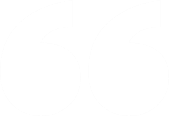 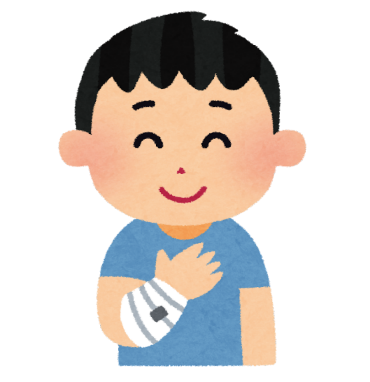 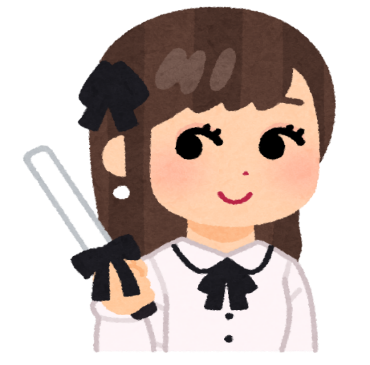 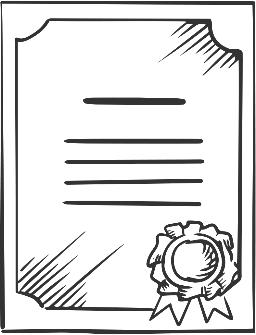 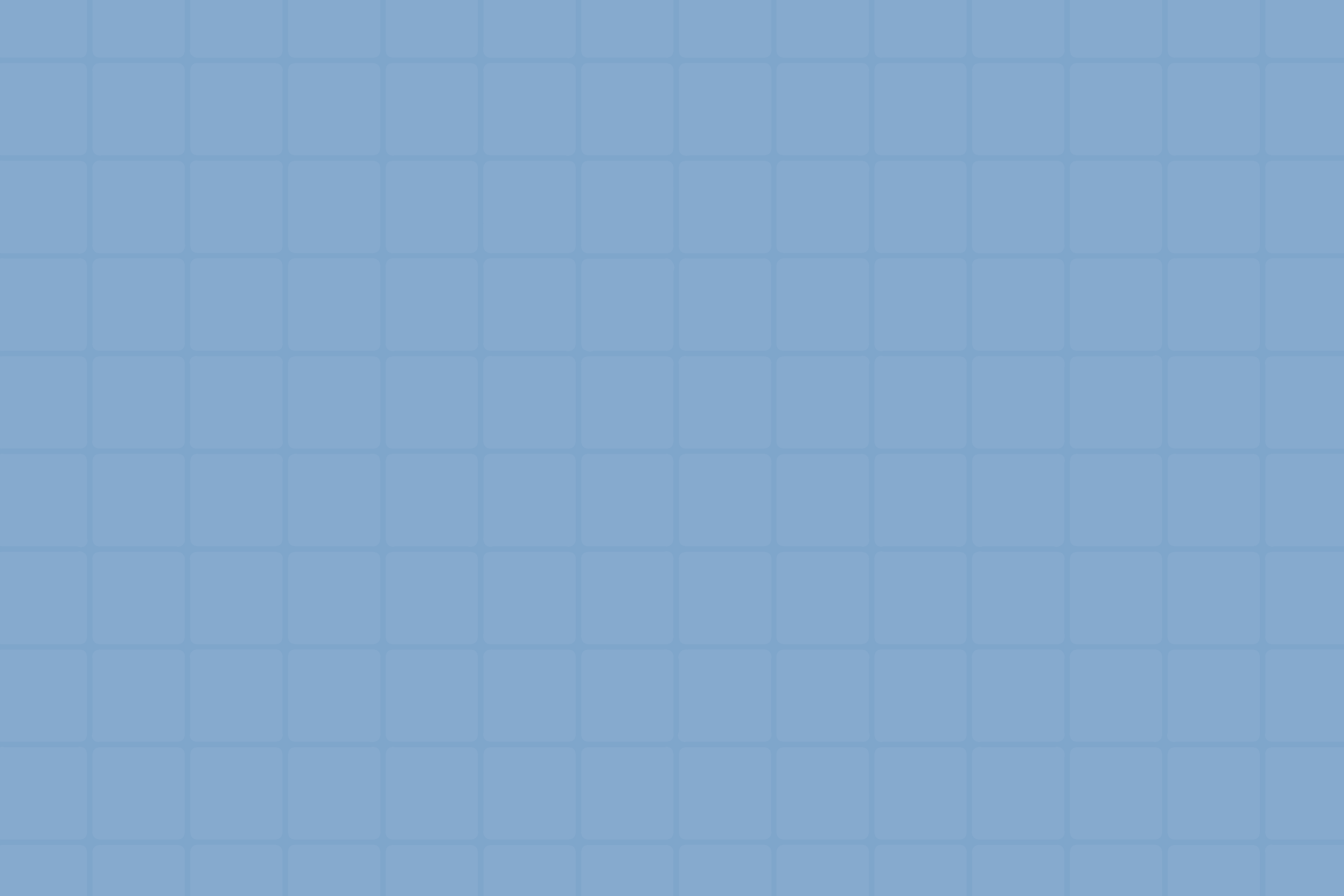 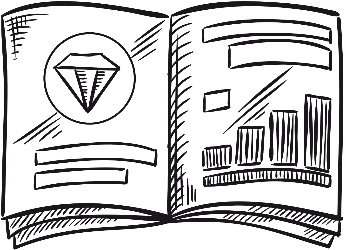 តោះយើងមក ចែកចំនួន ខ្មៅដៃ 15 ដើម ឱ្យទៅក្មេងៗ 5 នាក់
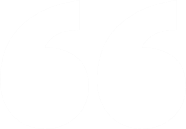 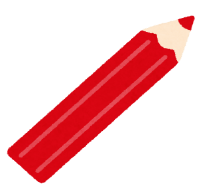 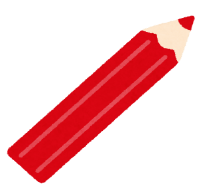 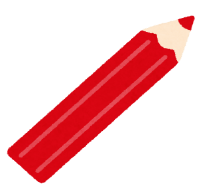 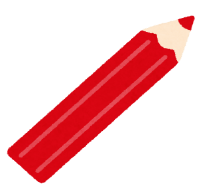 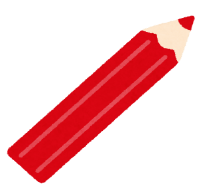 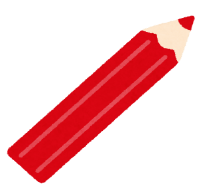 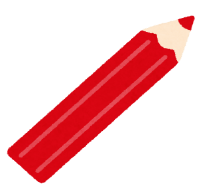 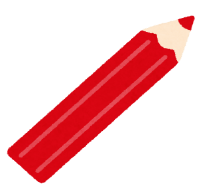 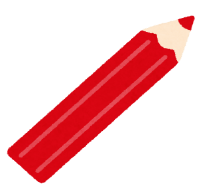 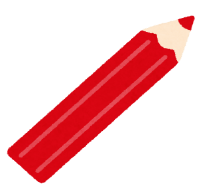 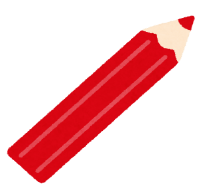 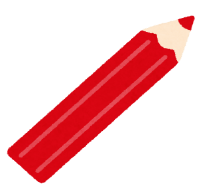 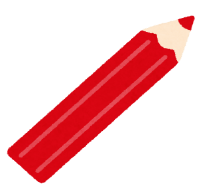 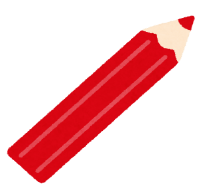 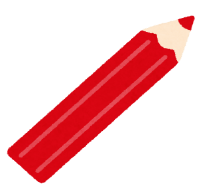 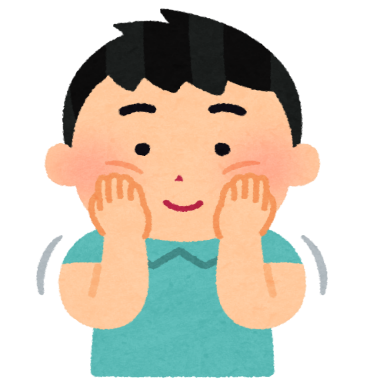 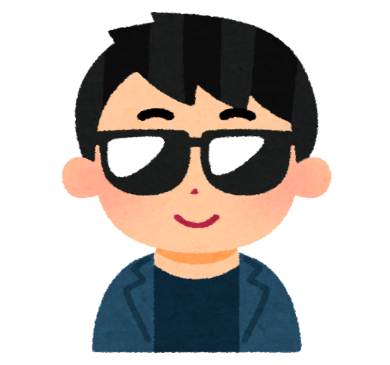 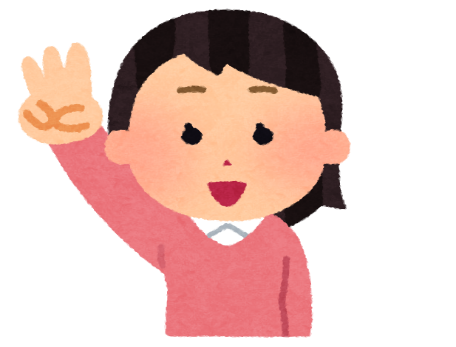 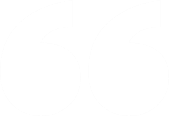 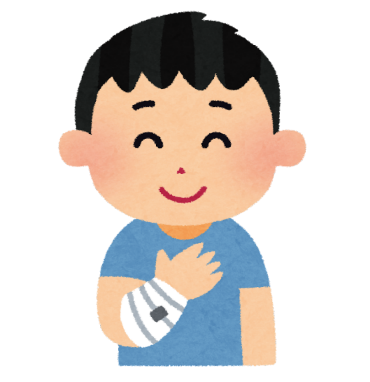 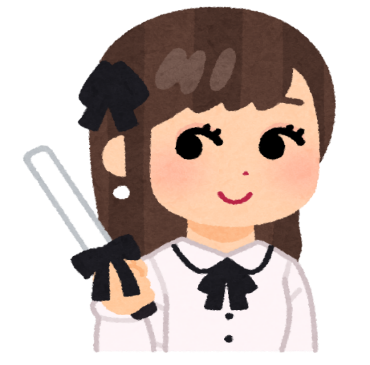 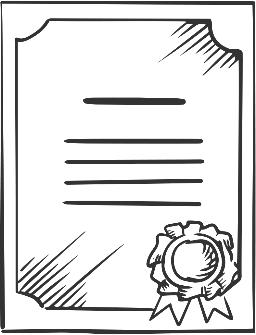 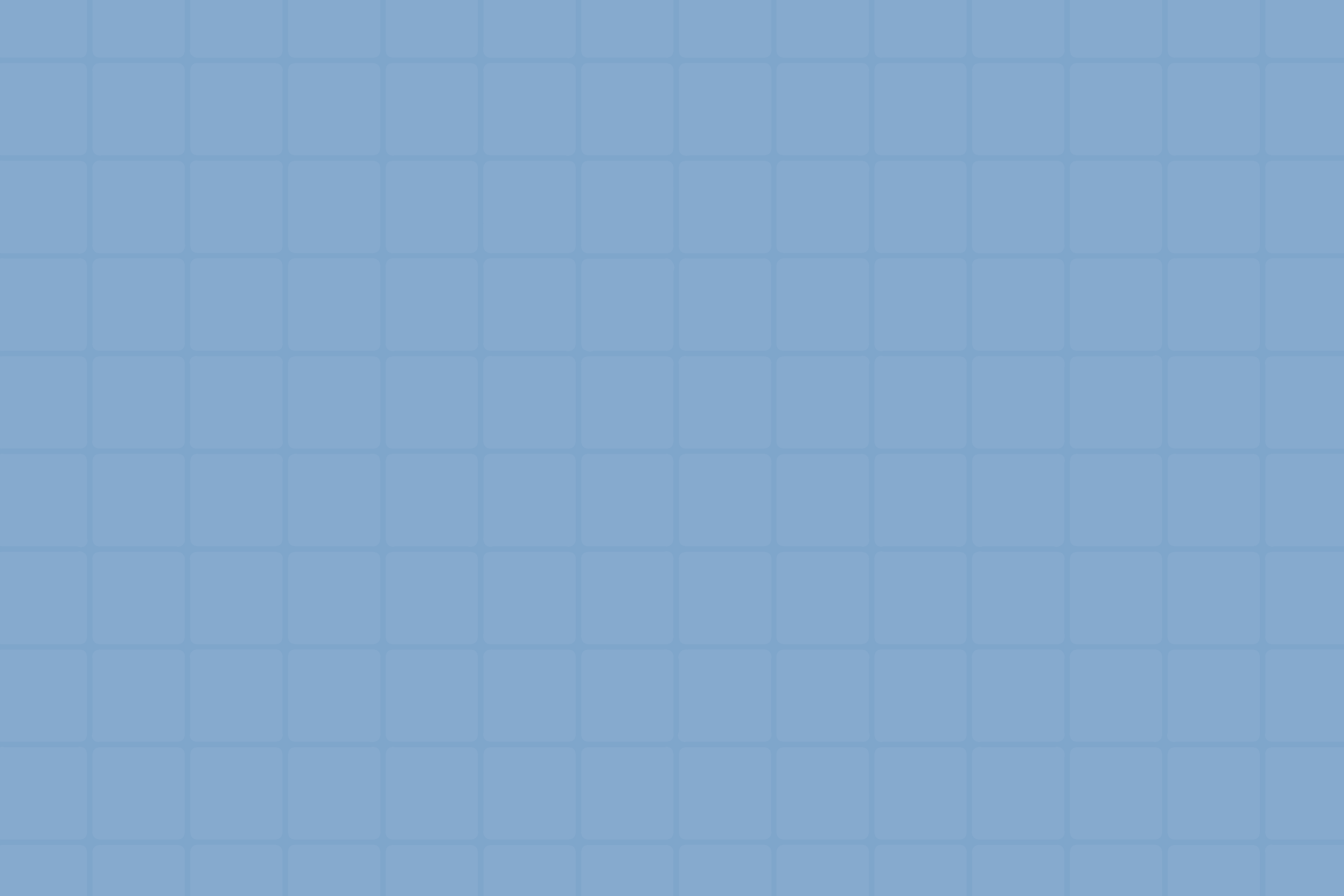 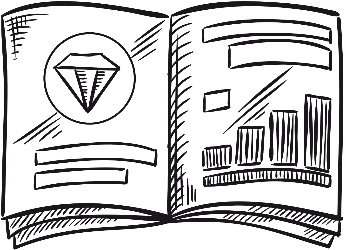 តោះយើងមក ចែកចំនួន ខ្មៅដៃ 15 ដើម ឱ្យទៅក្មេងៗ 5 នាក់
ពួកគេទទួលបានខ្មៅដៃម្នាក់ 3ដើម
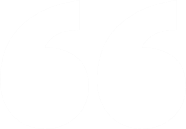 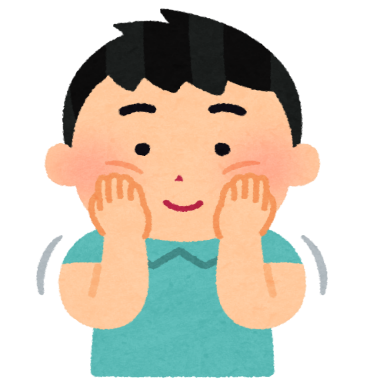 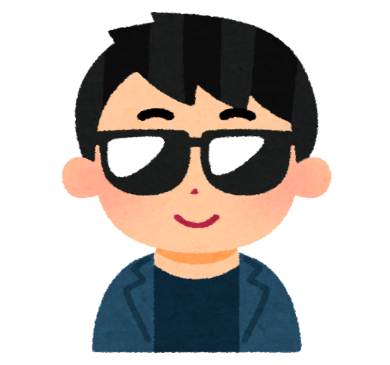 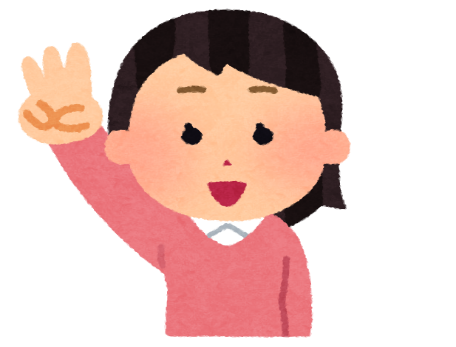 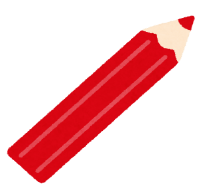 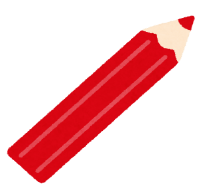 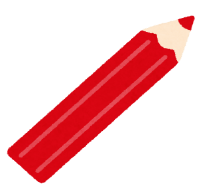 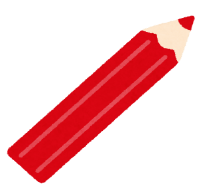 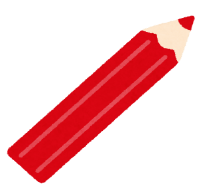 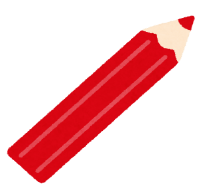 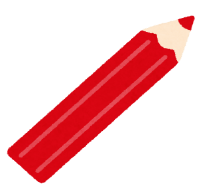 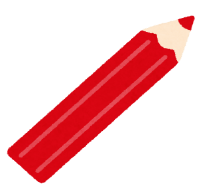 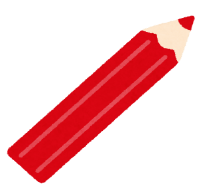 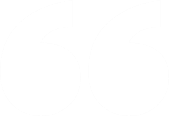 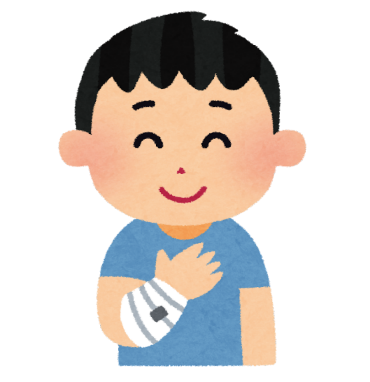 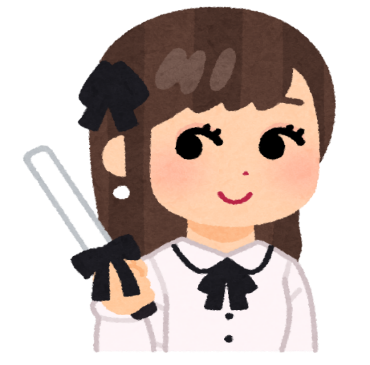 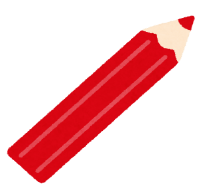 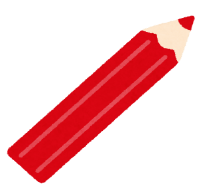 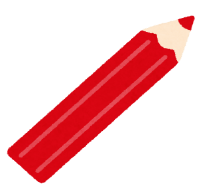 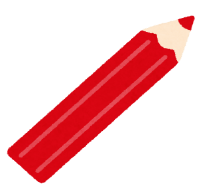 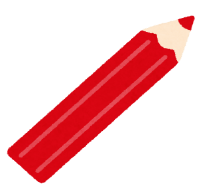 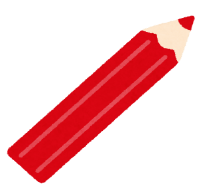 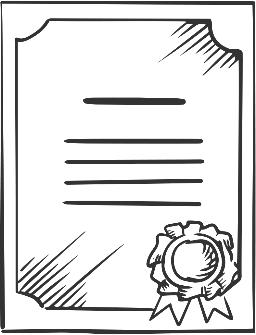